جمع عددين من ثلاث منازل
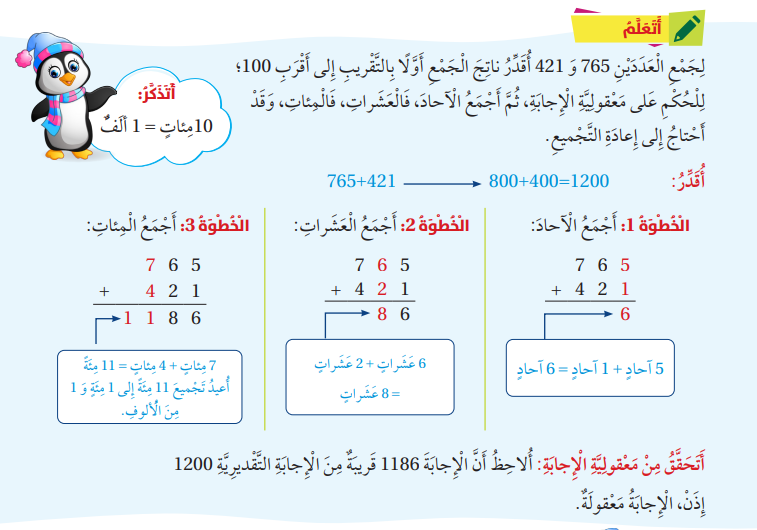 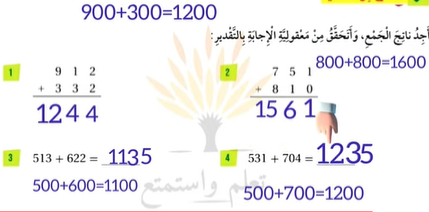 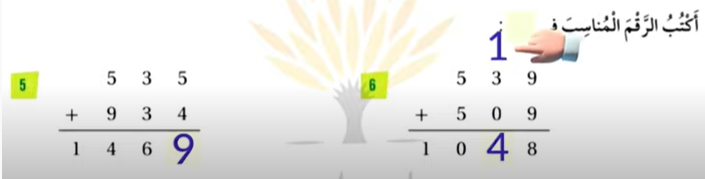 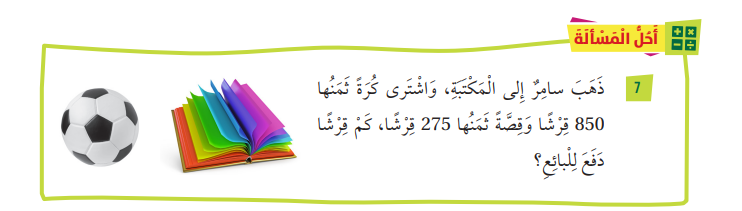 850
275
______
1125
1
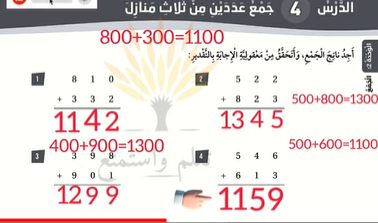 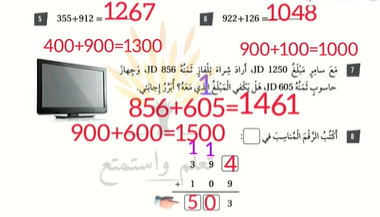